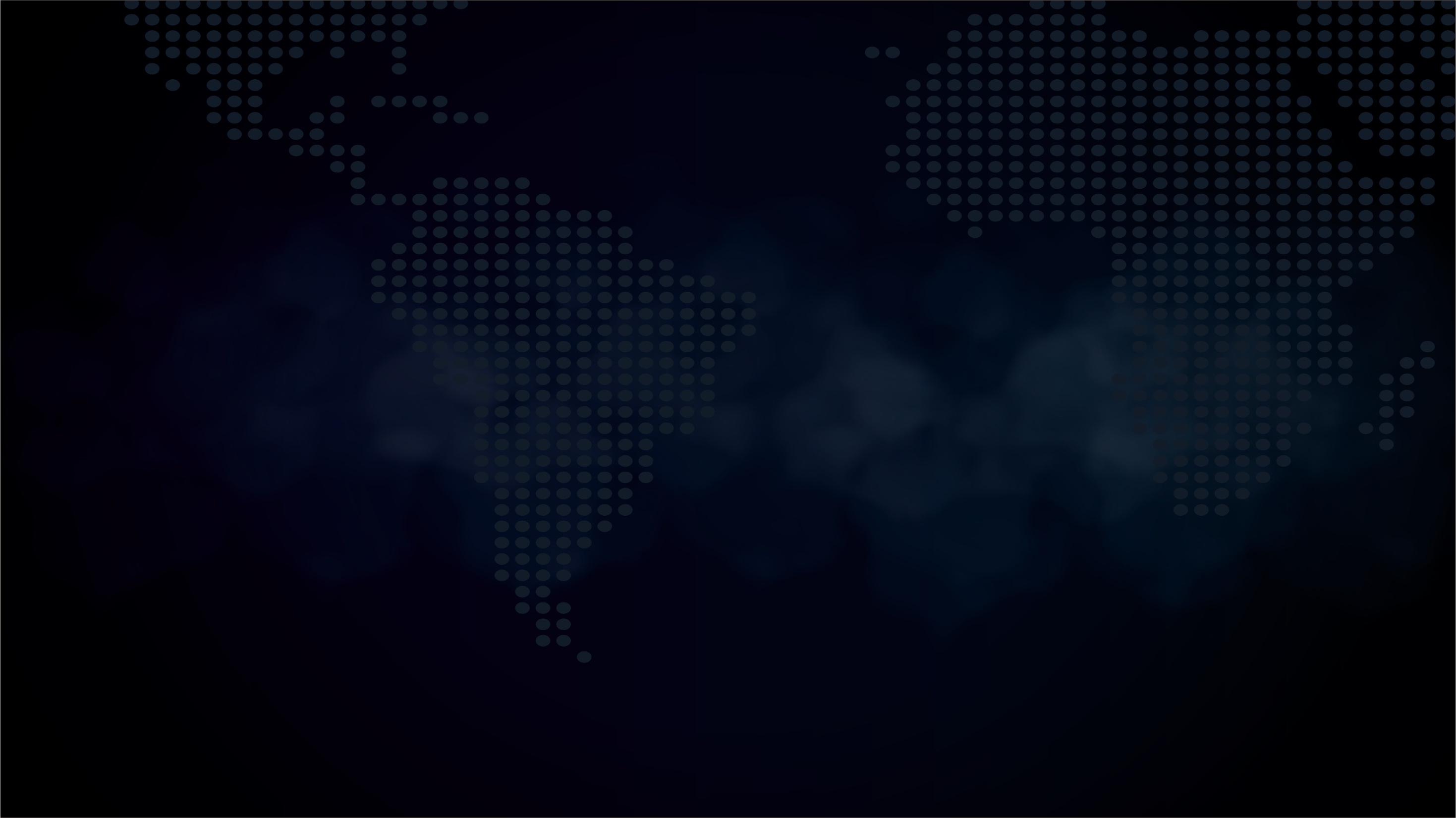 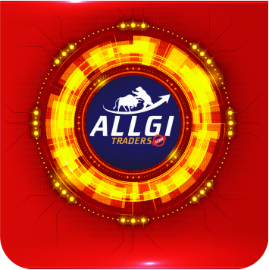 Introdução ao
Mercado de Opções
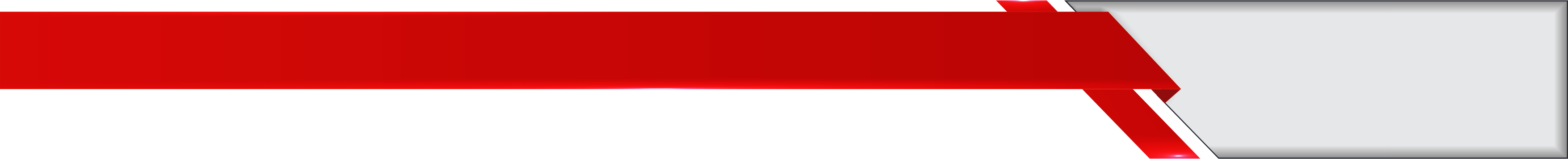 Composição  e Variáveis
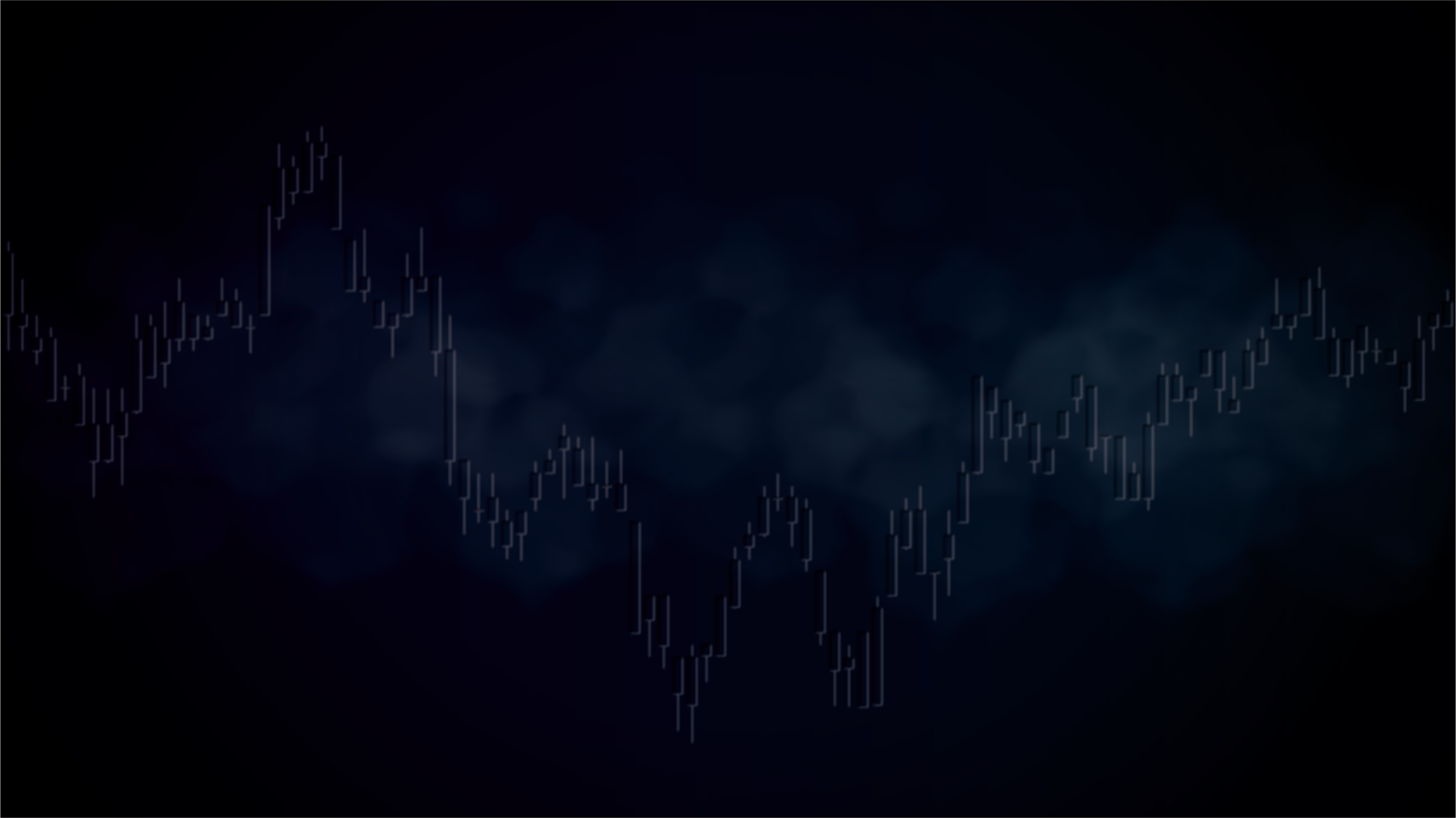 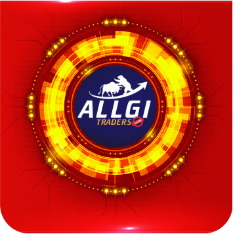 Composição
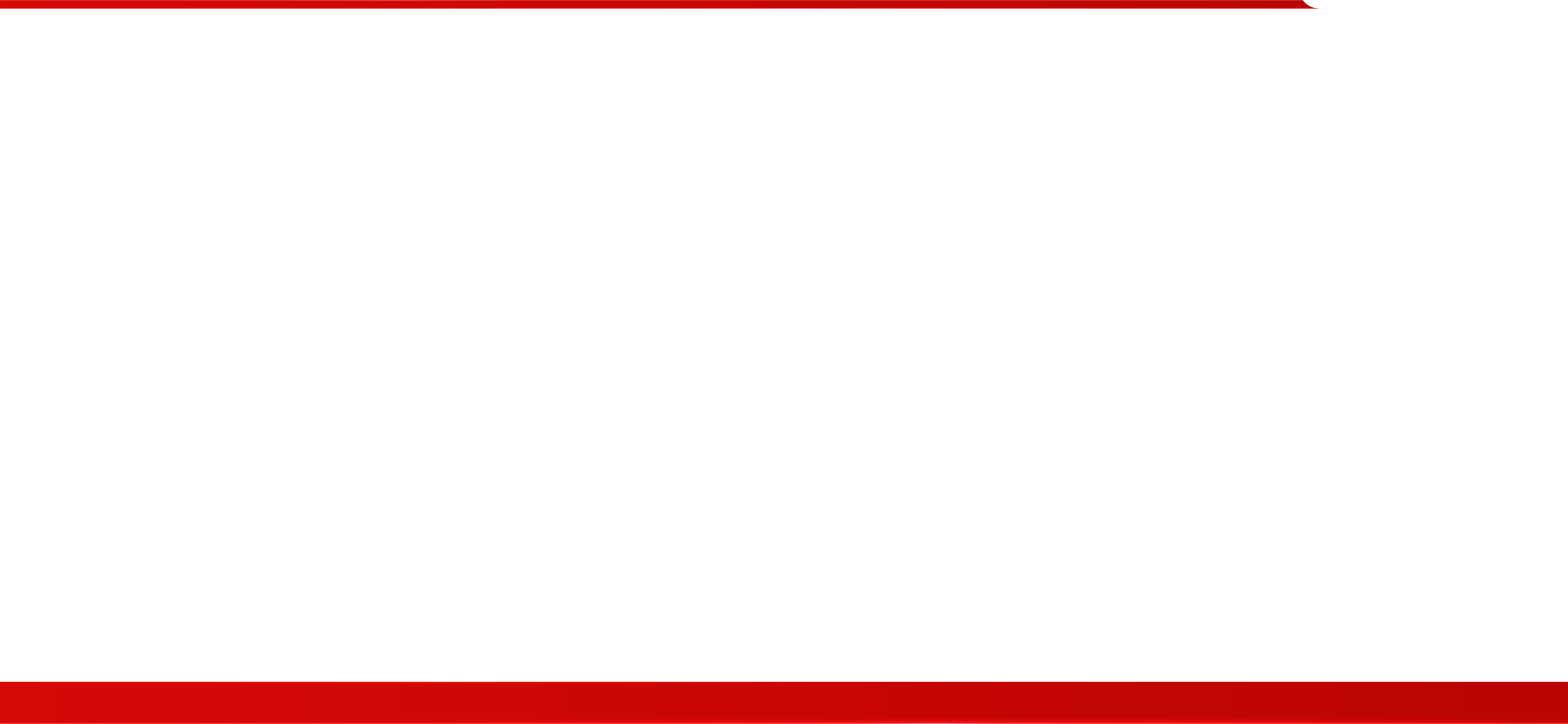 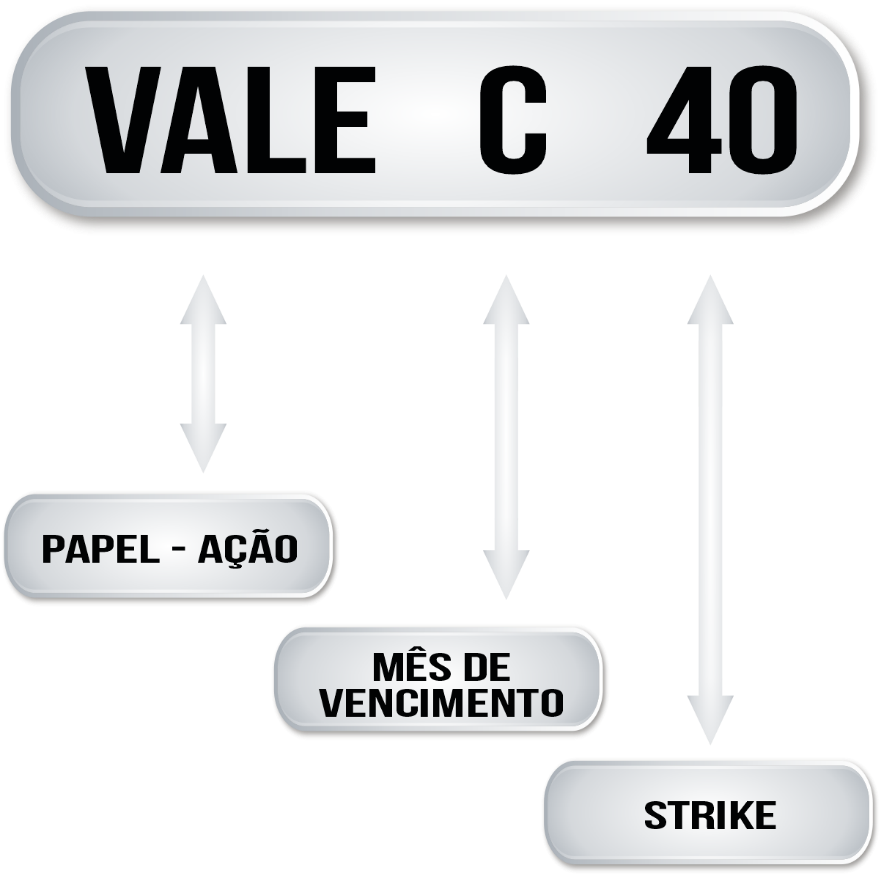 Ronaldo Onório
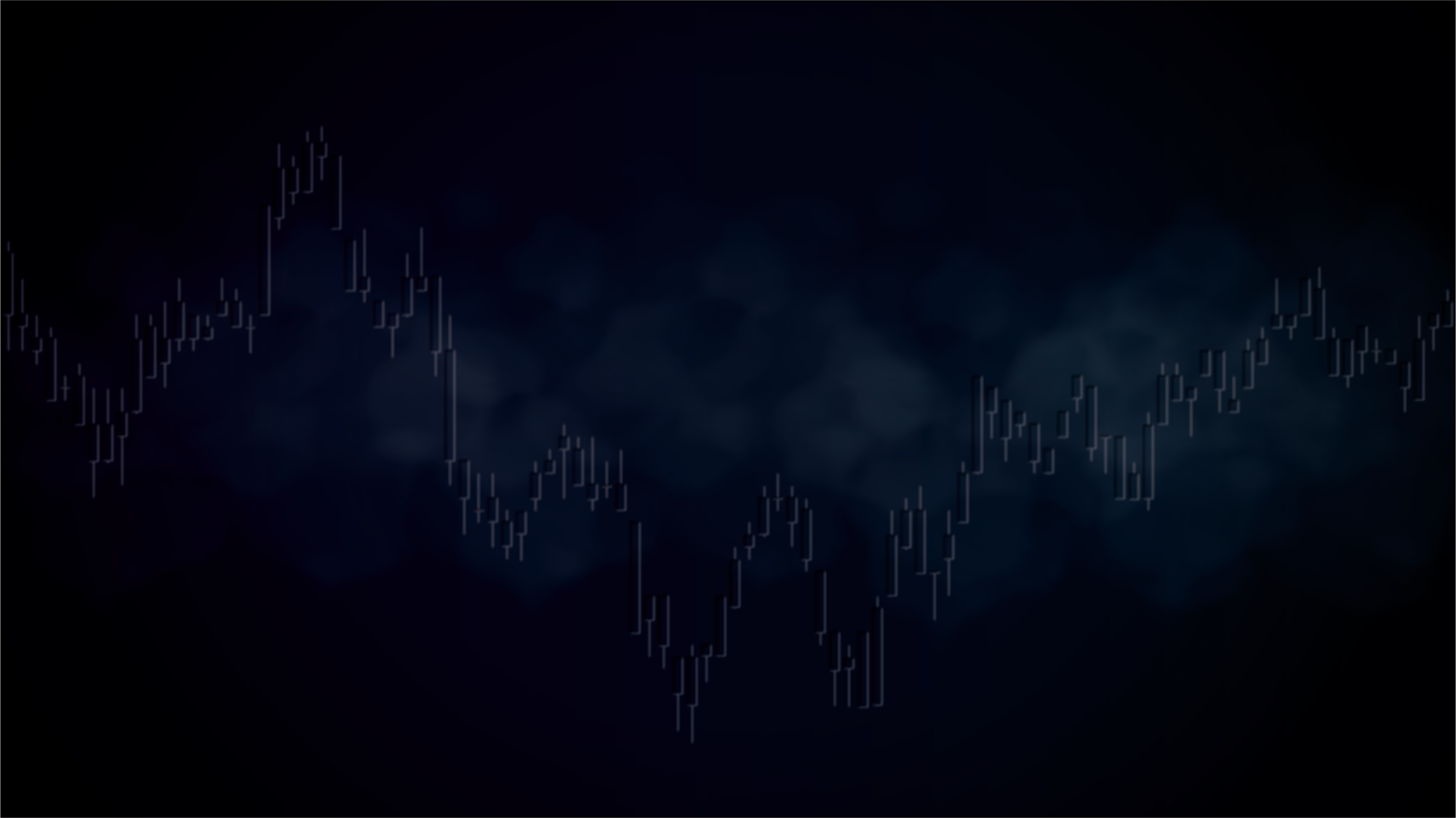 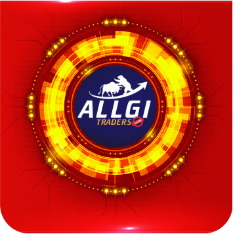 Valor Intrínseco (VI)
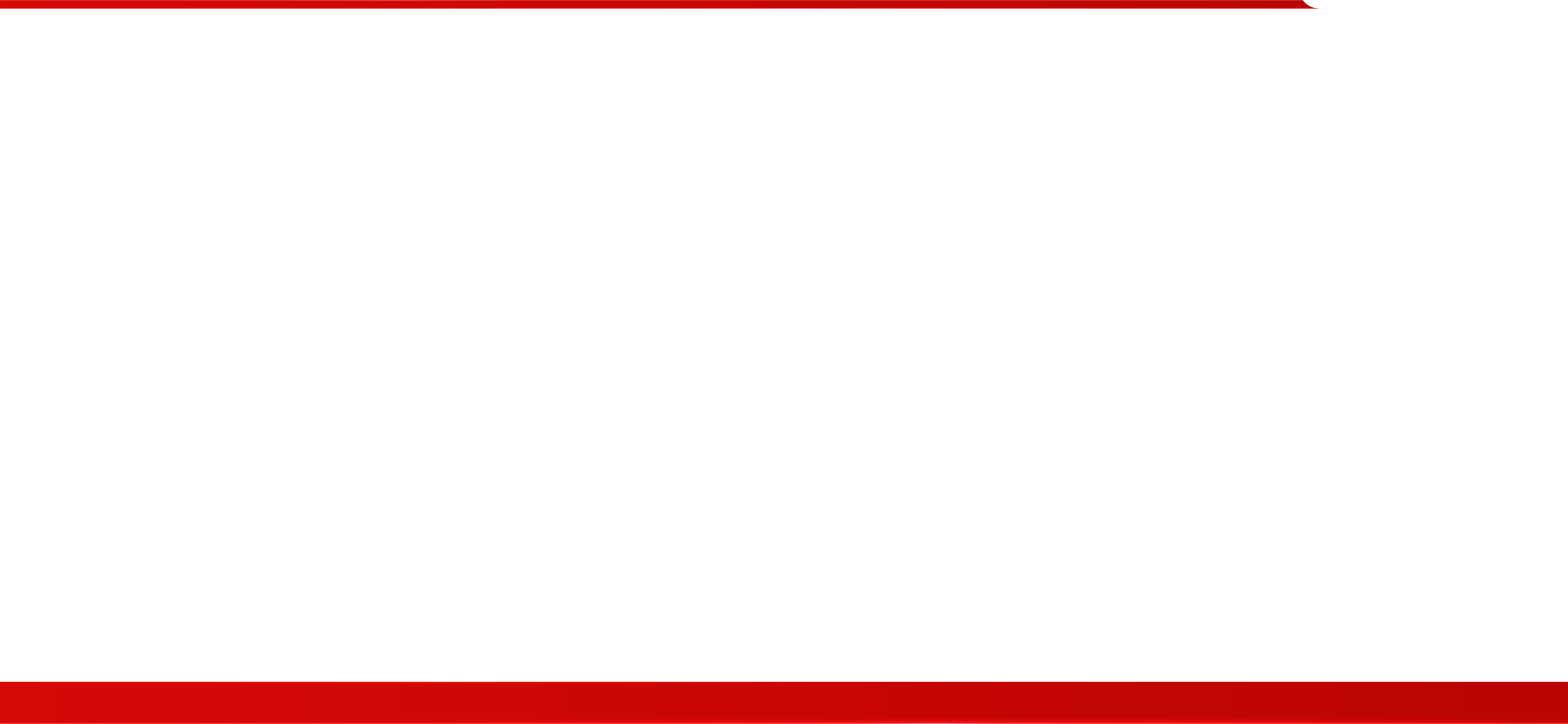 Ronaldo Onório
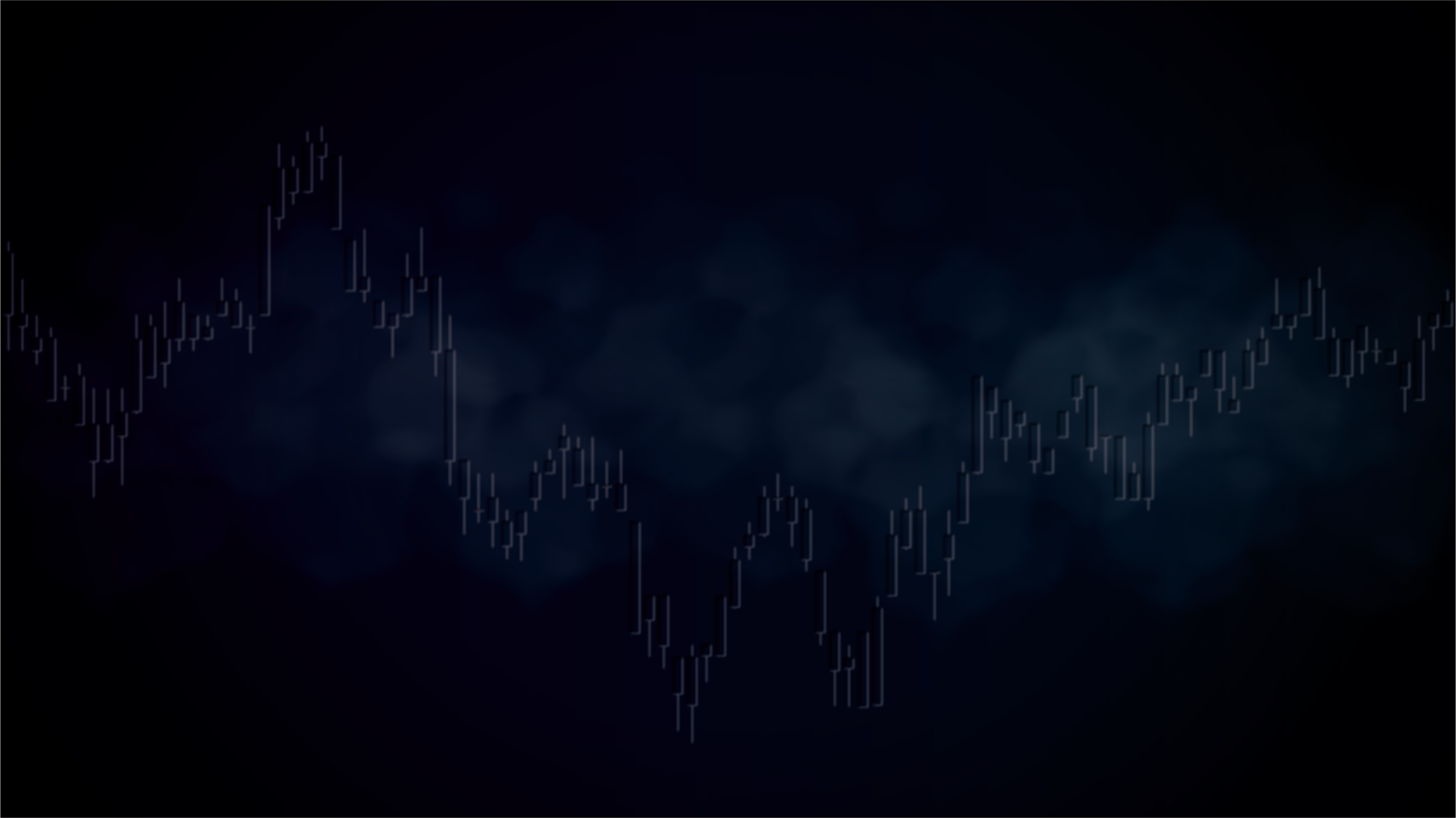 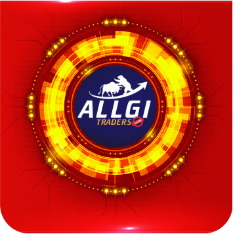 Valor Extrínseco (VE)
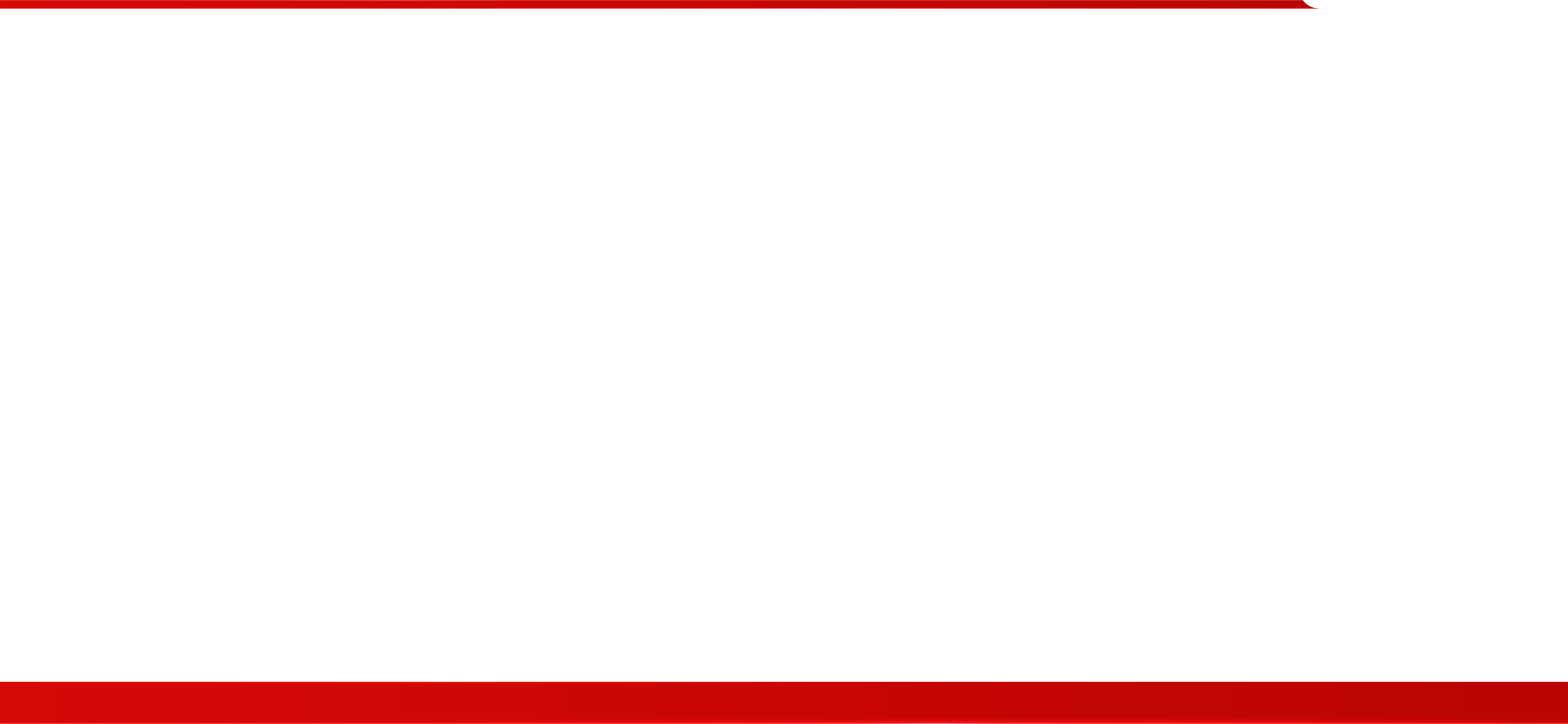 É o tempo somado a volatilidade do ativo




VE = TEMPO + VOLATILIDADE
Ronaldo Onório
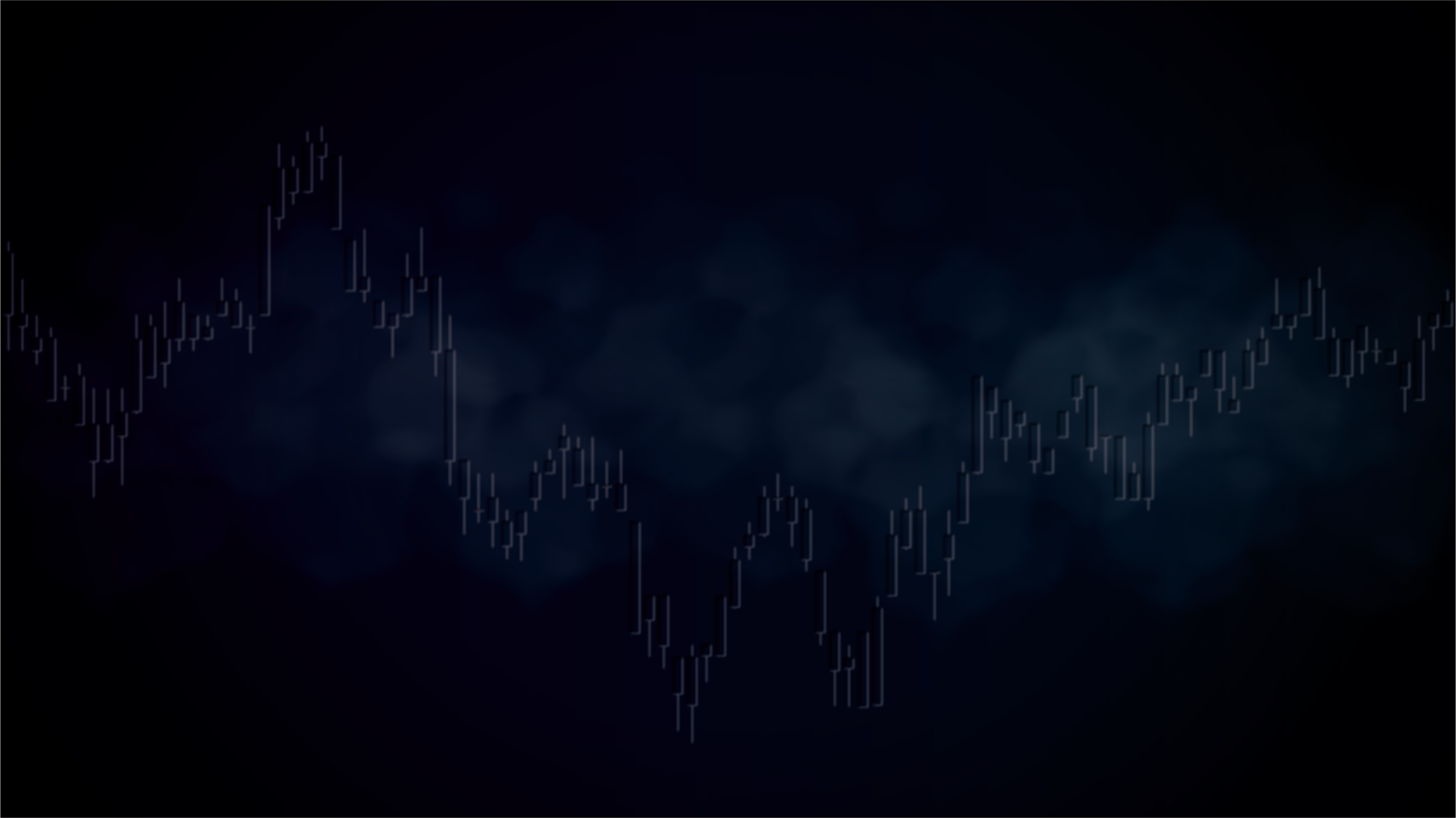 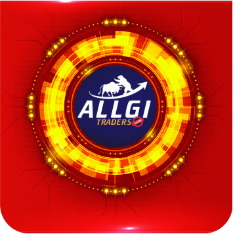 Precificação
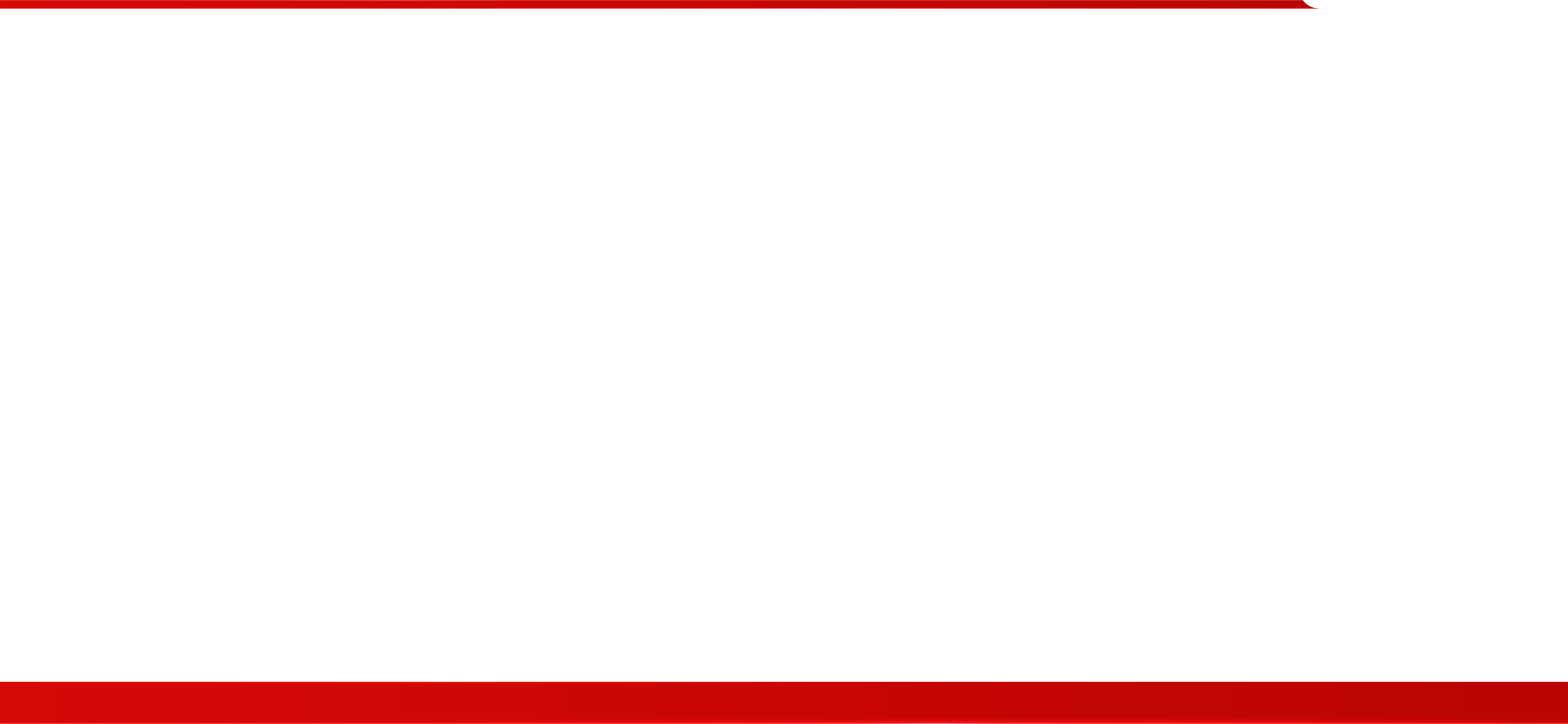 Ronaldo Onório
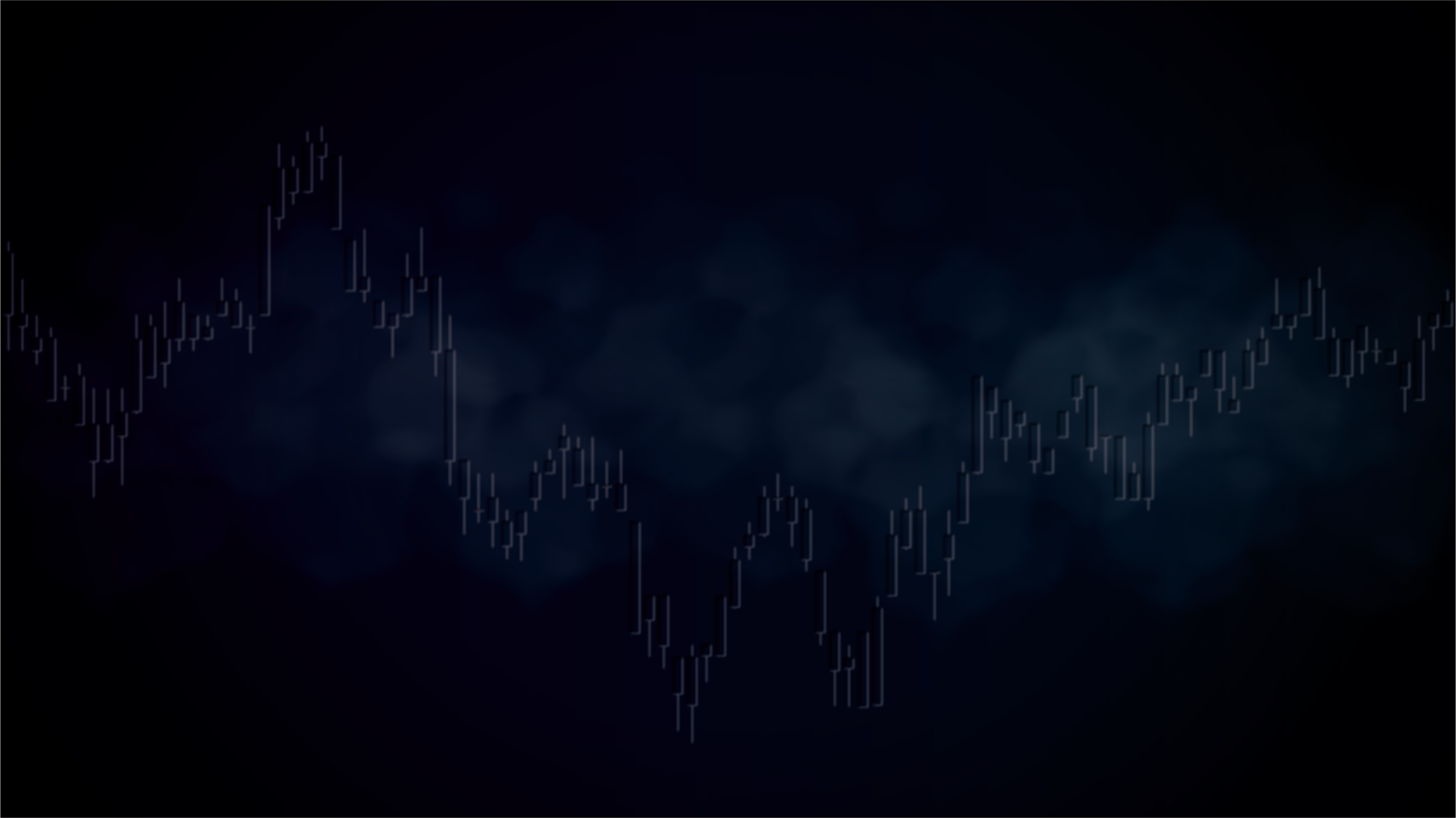 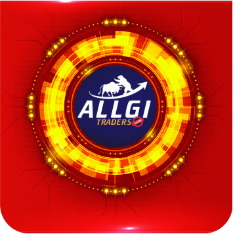 Valor das Opções
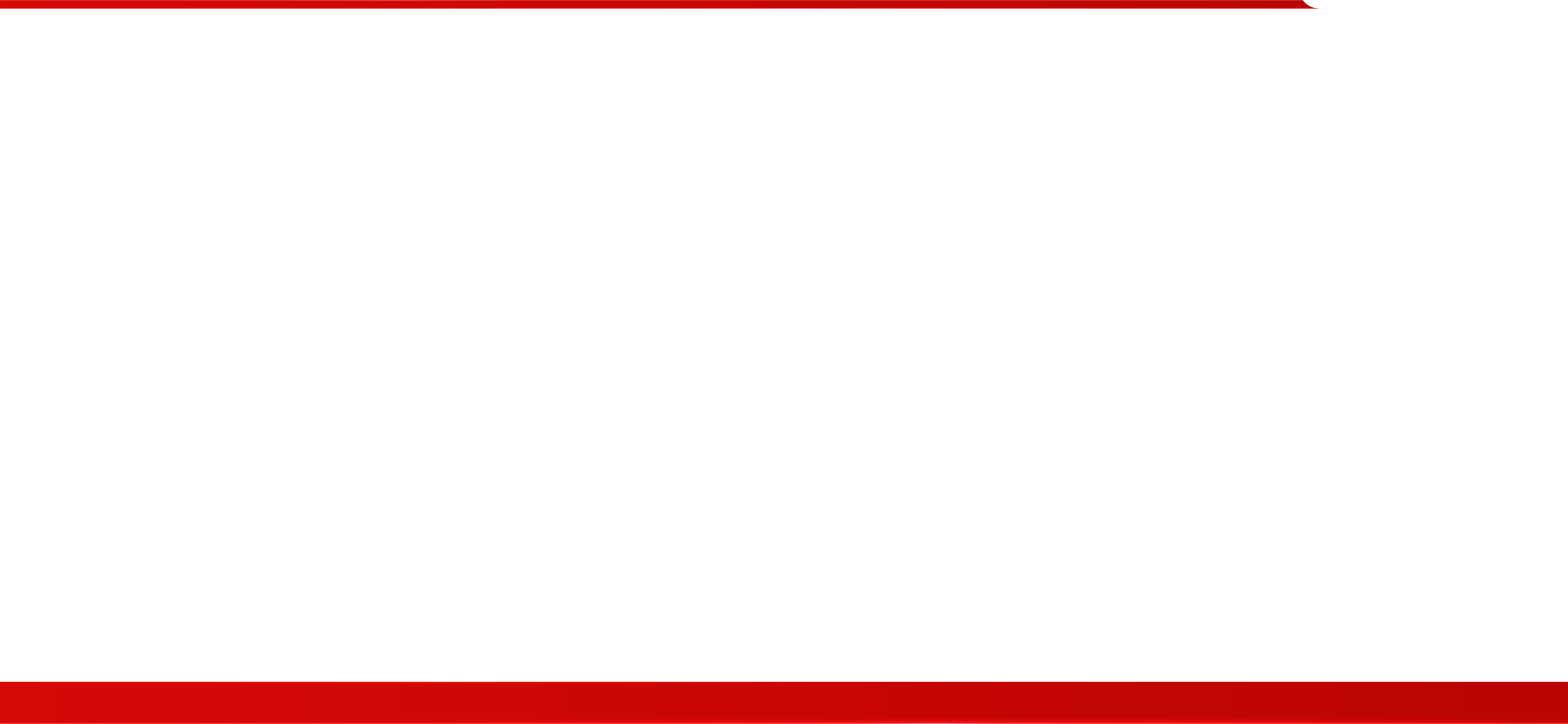 O valor da Opção é chamado de PRÊMIO
e é constituído da seguinte forma:


PRÊMIO =  INTRÍNSECO + EXTRÍNSECO
Ronaldo Onório
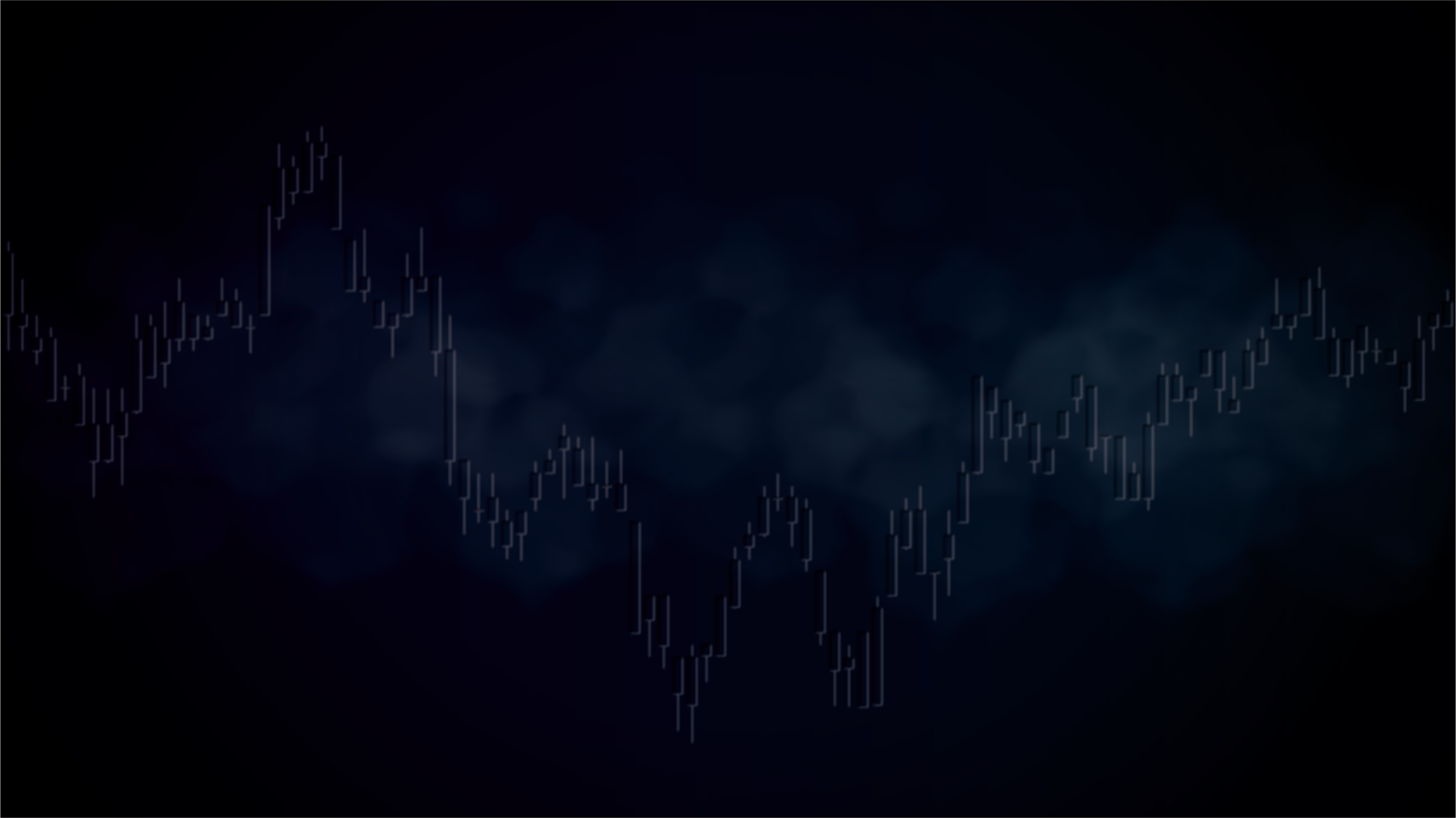 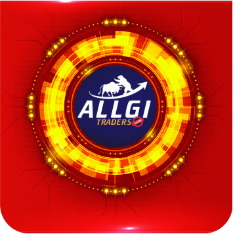 Fatores que movimentam a opção
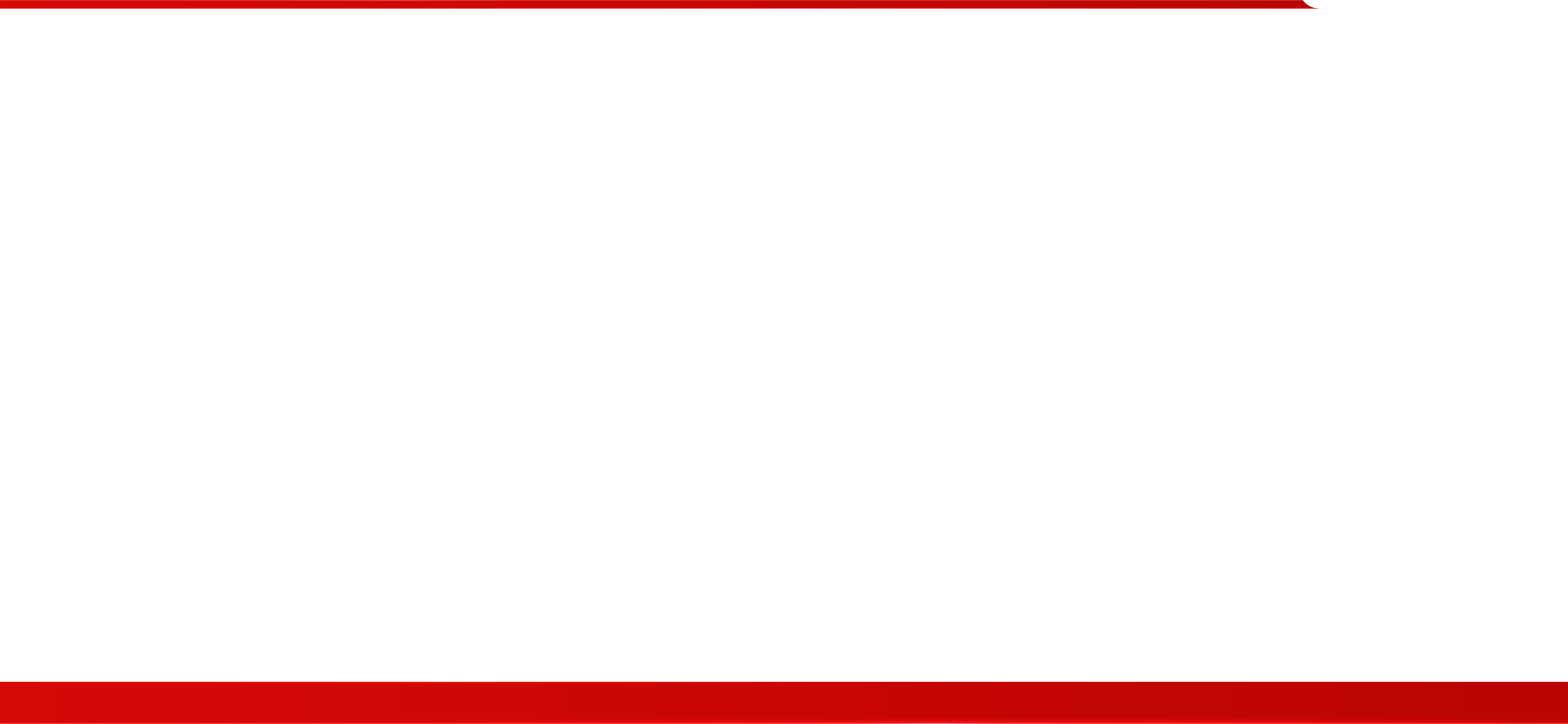 Ronaldo Onório